Assessment for Learning
September 4th 2015
Natalie Langtree
What is Assessment for Learning?
A classroom where AfL is strong will have:
Talk Partners
Mixed Ability Learning
Classroom LayoutExperiment! You don’t have to have groups of 6 or 8.
Making mixed ability teaching and learning work
Questioning
What is the purpose of questioning?
What makes a good question?
Socratic Questioning – tell me more!
Why are you saying that? 
What exactly does this mean? 
What do you mean by …?
How does this relate to what we have been talking about? 
What is the nature of ...? 
What do we already know about this? 
Can you give me an example? 
Are you saying ... or ... ? 
Can you rephrase that, please?
Learning Intentions, Success Criteria and Developing Excellence
Examples of tasks to uncover prior knowledge:
Odd One Out
Starting with the wrong answer
Sorting success criteria
Sorting objects
Role play
Surprise letter
Agree or disagree statement
True or false statements
Quality Comparison to Generate  SC  Activity – Find the perimeter
4m + 4m = 8m
2m + 2m = 4m
8m + 4m = 12m
 P = 12m
4m x 2m = 8m
P=8m
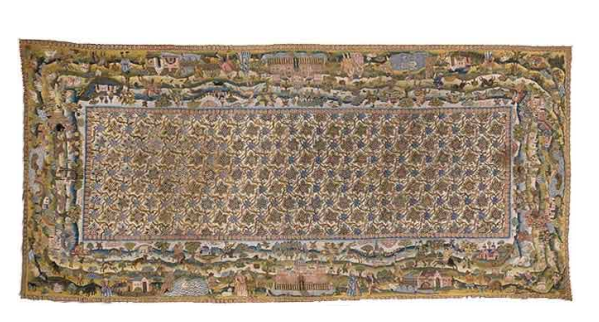 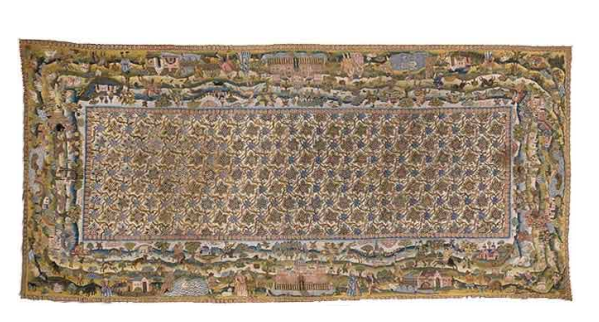 Effective peer and self assessment
Key requirements in developing these skills:
Growth Mindset
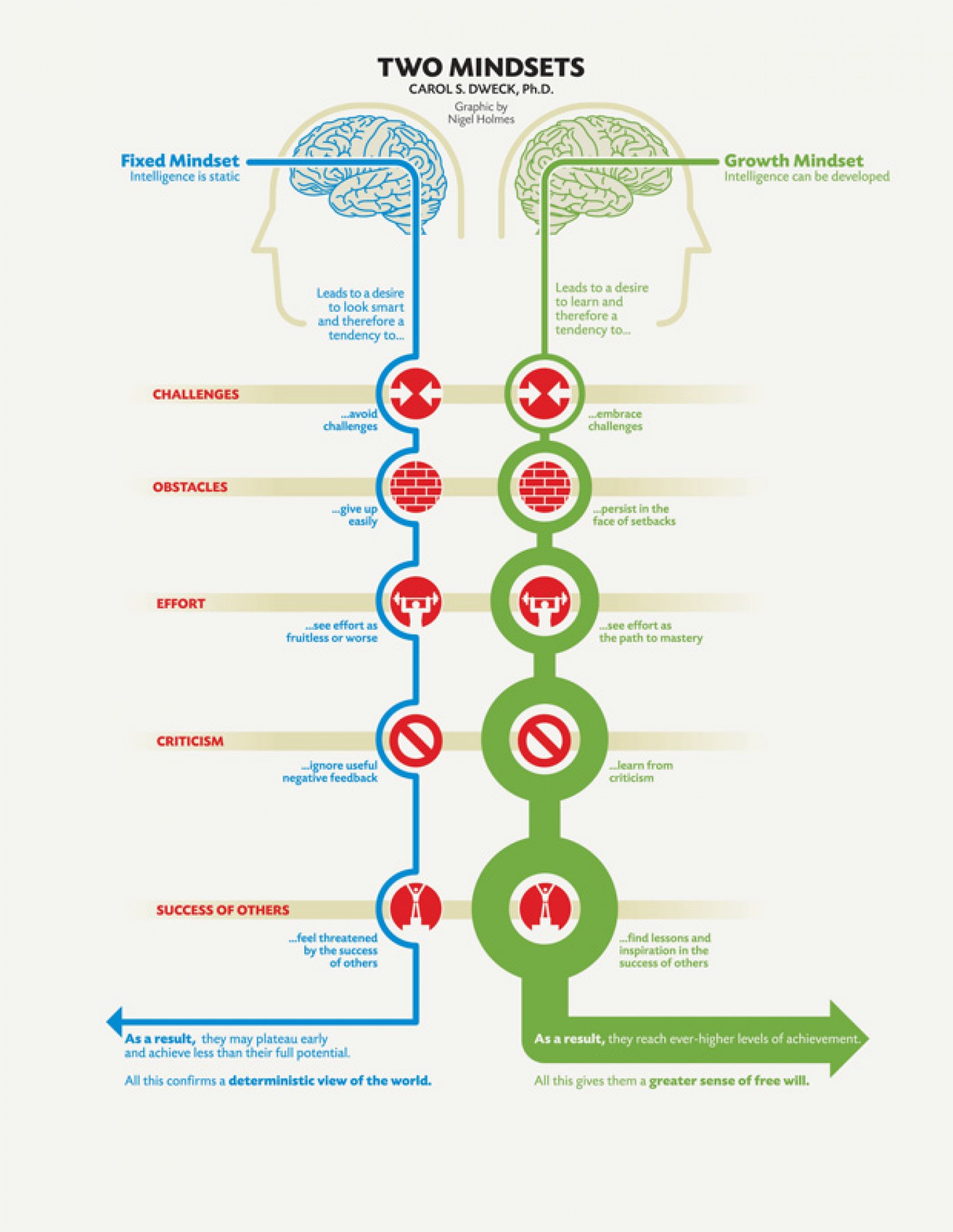 Or put another way…
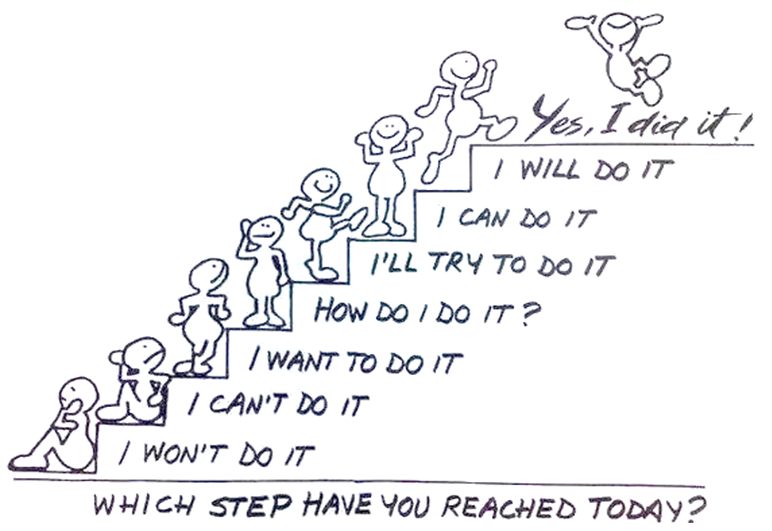 Happy, healthy neurons chat to each other.
Time, effort, practice and input. This is really making me think! I can feel my neurons connecting.
Fixed or Growth
Activity
Activity
Remember pupils from your last class. Did they have a fixed or a growth mindset?

What about your own mindset?
Creating a growth mindset culture in the classroom
Panic
Stretch
Comfort
Activity 3
Runa and Jon each start with the same number.
Runa rounds the number to the nearest hundred. Jon rounds the number to the nearest ten.
Runa’s answer is double Jon’s answer. Explain how this can be.
Answer•	53 to the nearest hundred is 100, and to the nearest ten is 50 and 2 × 50 = 100 •	If it’s 50 or more but less than 55 it will round to 100 (nearest hundred) and 50 (nearest ten) and 100 is double 50 •	0 is 0 to the nearest 100 and 0 to the nearest 10 and twice 0 is 0
Yet
I can’t do this …
Avoids panic and encourages stretch
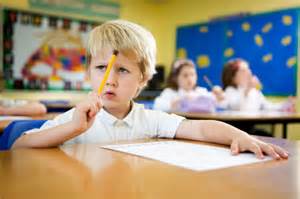 Praise language –focuses on achievement and effort
Well done. You’re learning to …
Good, it’s making you think – that’s how you know your brain is growing.
Every time you practise, you’re making the connections in your brain stronger.
You’re good at the things you like because you spend longer doing them.
Your skills have really improved. Do you remember how much harder this was last week.
You mean you don’t know YET!
A Fixed or Growth Mindset- questionnaires and scenarios to try with children
Learning to learn
Learning not work
Learning muscles and learning powers
Characters to represent the learning powers
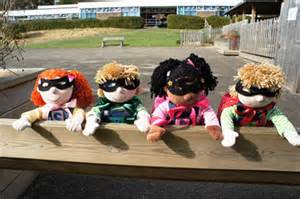 Successful learning means:
Concentrate
Don’t give up
Be cooperative
Be curious
Have a go
Use your imagination
Keep improving
Enjoy learning
Which learning powers have you used today?
Activity
With your Talk Partner, create a Growth Mindset poster for your classroom.
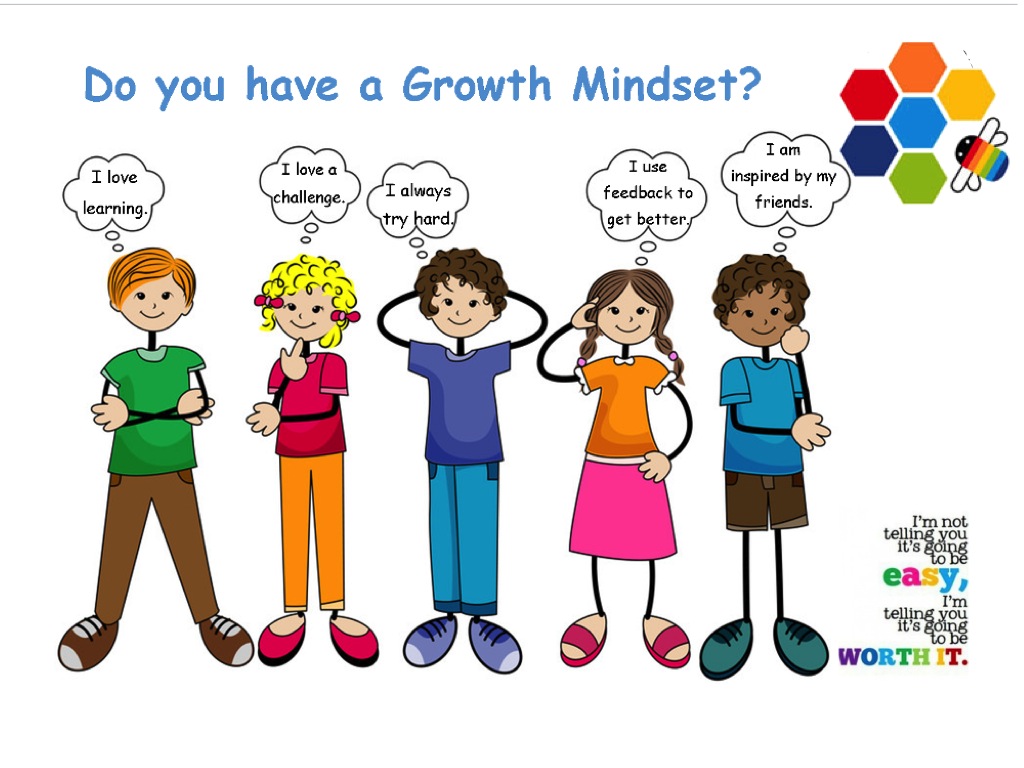